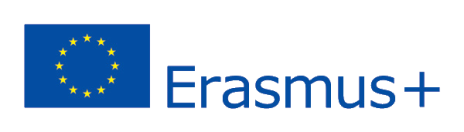 2018-3-HR01-KA205-060151
Polen de albină
Terapia apicultorului
POLEN DE ALBINĂ
Polenul este una dintre cele mai bogate surse naturale de seleniu și vitamine (B1, B2, B3, B5, B6, B9, C0) minerale, oligoelemente și aminoacizi.
Polenul va ajuta la:
combaterea deficiențelor nutriționale
reglarea activității ficatului
afecțiunile rinichilor
afecțiunile stomacului
afecțiunile intestinului și sistemului nervos
lupta împotriva oboselii intelectuale și fizice
nervozitate
Insomnie
În plus, are și efecte antivirale și antibacteriene.
POLEN DE ALBINĂ
Polenul de albine conține o cantitate mare de:
vitamine
enzime
bioenergie
POLEN DE ALBINĂ
Principalele proprietăți ale polenului sunt legate de o bogăție mai mare în nutrienți (aminoacizi, vitamine, enzime etc.).
Datorită complexității elementelor sale componente, polenul a fost folosit mult timp ca „medicament” sau „stimulent pentru creștere”.
Numeroase cercetări efectuate de-a lungul timpului au relevat multiple posibilități de aplicare pentru:
polen poliflor colectat de albine
profilaxia și acțiunea terapeutică umană
prevenirea și combaterea anemiei
sistemul nervos și bolile endocrine
boli ale tubului digestiv și hipovitaminoză etc.
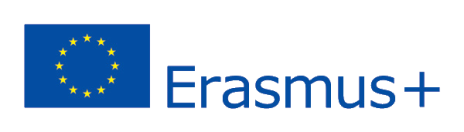 2018-3-HR01-KA205-060151
Proprietăți terapeutice sau curative ale polenului de albine
Terapia apicultorului
[Speaker Notes: Therapeutic or curative properties of pollen:]
POLENUL DE ALBINE ESTE...
Anabolic:
polenul conține multe vitamine și alți nutrienți care sunt implicați în creșterea poftei de mâncare și ajută la construirea de celule noi
Anti-aterosclerotic:
polenul, datorită compoziției sale complexe, reduce tensiunea arterială atunci când este crescută, îmbunătățește circulația sângelui prin îmbunătățirea funcției hepatice și favorizează regenerarea celulară a endoteliului arterial
Antibacterian:
florile care produc polen nu sunt „interesate” să hrănească bacteriile, așa că vor adăuga substanțe antibacteriene precum bioflavonoide
POLENUL DE ALBINE
Antidepresiv:
polenul conține toți aminoacizii necesari sistemului nervos și îi creează singuri, antidepresive naturale, cum ar fi endorfine
Antiinflamator:
polenul conține, printre alte substanțe, cantități mici de bioflavonoide care sunt cunoscute pentru substanțele antiinflamatoare puternice
Antitoxic:
polenul este cel mai bun aliment pentru ficat; un ficat sănătos poate neutraliza mai bine toxinele
POLENUL DE ALBINE ESTE...
Dietetic:
polenul este un aliment foarte bun, așa cum am menționat mai sus; este o sursă vegetariană foarte bine echilibrată de nutrienți
recomandat pentru obezitate, hipertensiune, gută etc.
Îmbunătățește toate funcțiile creierului:
datorită prezenței unor cantități mari de substanțe nutritive incredibil de diferite găsite în compoziția sa
aceste substanțe hrănesc direct toate celulele neuronale
efectul indirect se datorează hrănirii ficatului
un ficat sănătos în schimb produce alte substanțe importante pentru funcția creierului